КЕМЕРОВСКИЙ МУНИЦИПАЛЬНЫЙ ОКРУГ
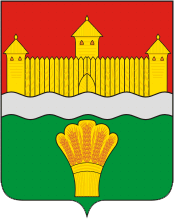 МБОУ 
«Звёздненская СОШ»
дошкольные группы
Сокращение времени процесса оформления документов родителями 
(законными представителями)
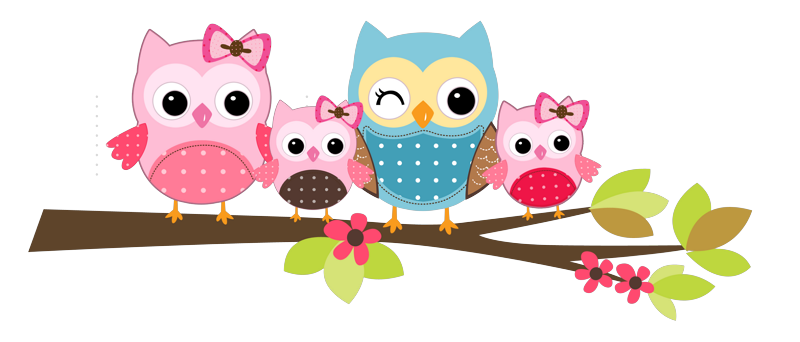 КАРТОЧКА ПРОЕКТА
ЦЕЛЬ И РЕЗУЛЬТАТЫ ПРОЕКТА
3
КОМАНДА ПРОЕКТА
КОМАНДА ПРОЕКТА
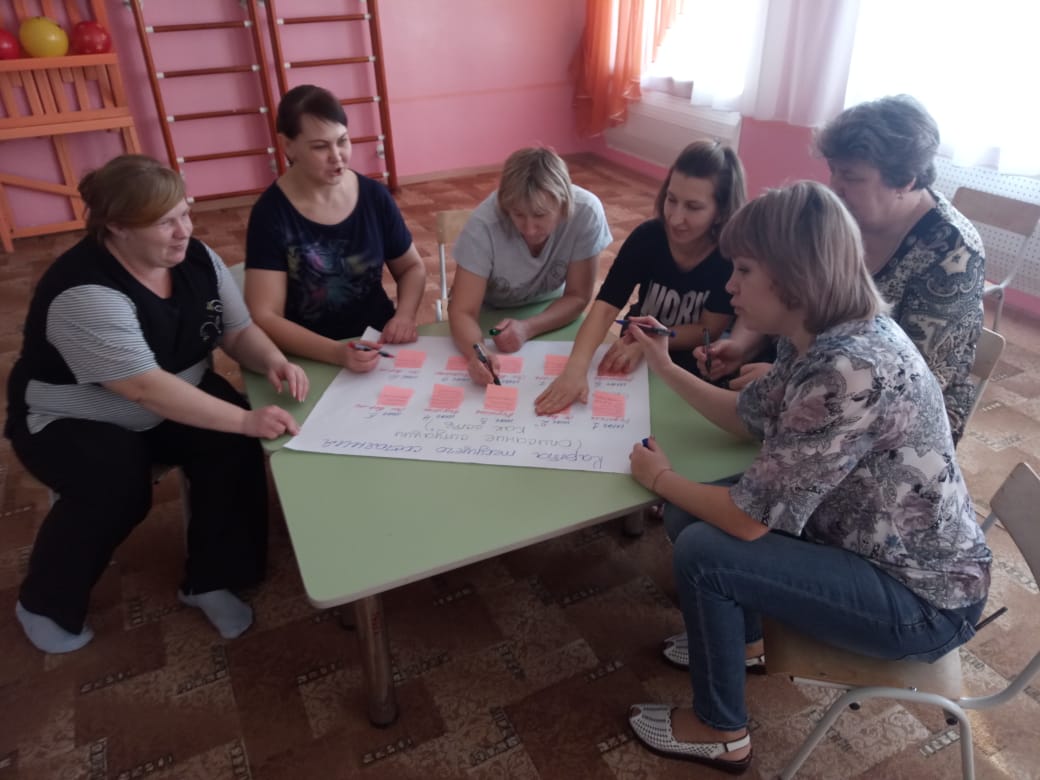 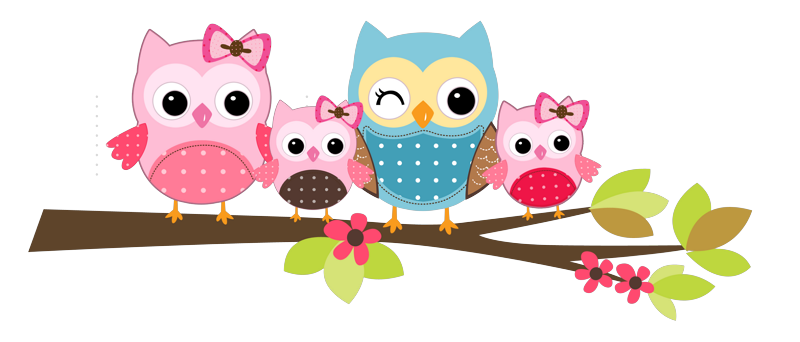 ПРОЕКТ «Сокращение времени оформления документов родителями »
Введение в предметную область
( описание ситуации «КАК ЕСТЬ»)
КАРТА ТЕКУЩЕГО СОСТОЯНИЯ
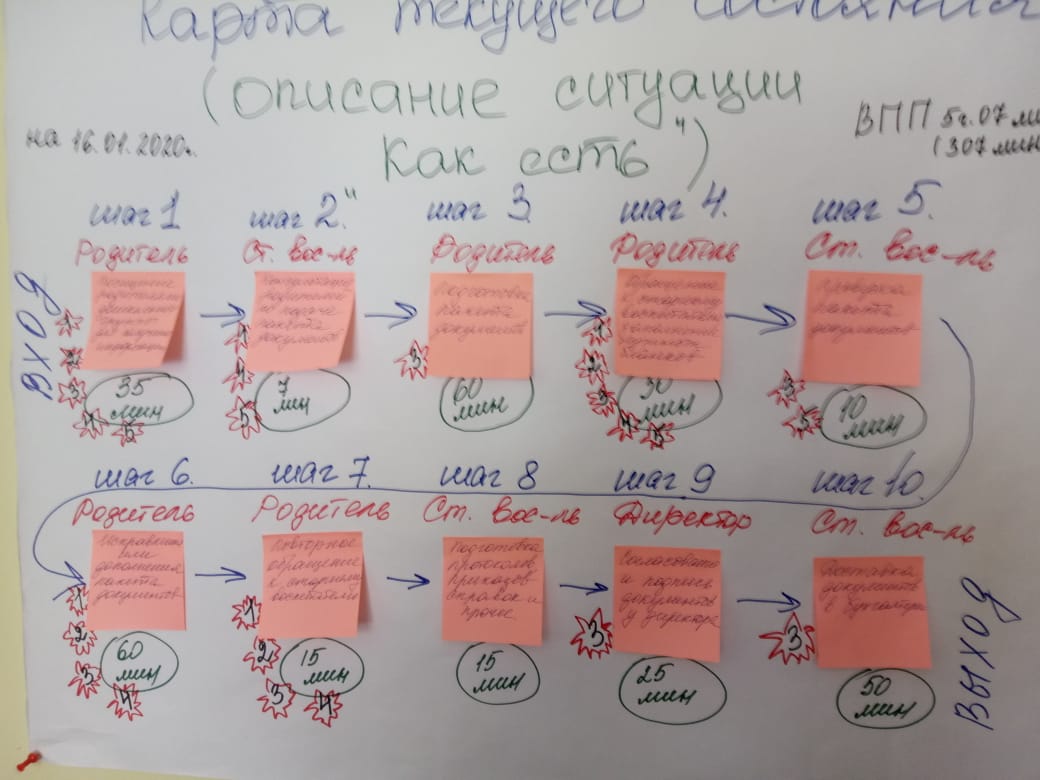 КАРТА ТЕКУЩЕГО СОСТОЯНИЯ( описание ситуации « КАК ЕСТЬ»)
На 16.01.2020г.                                                                  ВПП 5ч.07 мин.
Шаг 4
Шаг 1
Шаг 2
Шаг 3
Шаг 5
Шаг 7
Шаг 6
Родитель-ОУ
Старший воспи-ль
Родитель
Родитель
Родитель
Родитель
Старший воспи-ль
В
Х
О
д
5
Повторное обращение к старшему воспитателю
Консультация родителей по подаче пакета документов
Подготовка пакета документов
* Обращение к старшему воспитателю
* Заполнение бланков
Дополнение/исправление пакета документов
Посещение  родителями  ОУ для получения информации
Проверка пакета документов
5
5
5
3
3
1
1
1
35 мин.
1
15 мин.
7 мин.
60 мин.
30 мин.
10 мин.
60 мин.
1
4
2
2
2
4
4
2
4
4
3
3
3
3
Шаг 9
Шаг 10
Шаг 8
Старший воспи-ль
Старший воспи-ль
Директор
В
ы
Х
О
д
Подготовка полного пакета документов для согласования с директором
Согласование и подпись документов
Доставка пакета документов в бухгалтерию
1
2
3
25 мин.
15 мин.
3
50 мин.
3
4
5
Введение в предметную область 
(описание ситуации «КАК ЕСТЬ»)
                     ПИРАМИДА ПРОБЛЕМ
Департамент Образования и науки КО
Управление образования АКМО
4
2
3
5
1
МБОУ «Звёздненская СОШ»
ДОРОЖНАЯ КАРТА
Введение в предметную область
( описание ситуации «КАК БУДЕТ»)
КАРТА ЦЕЛЕВОГО СОСТОЯНИЯ
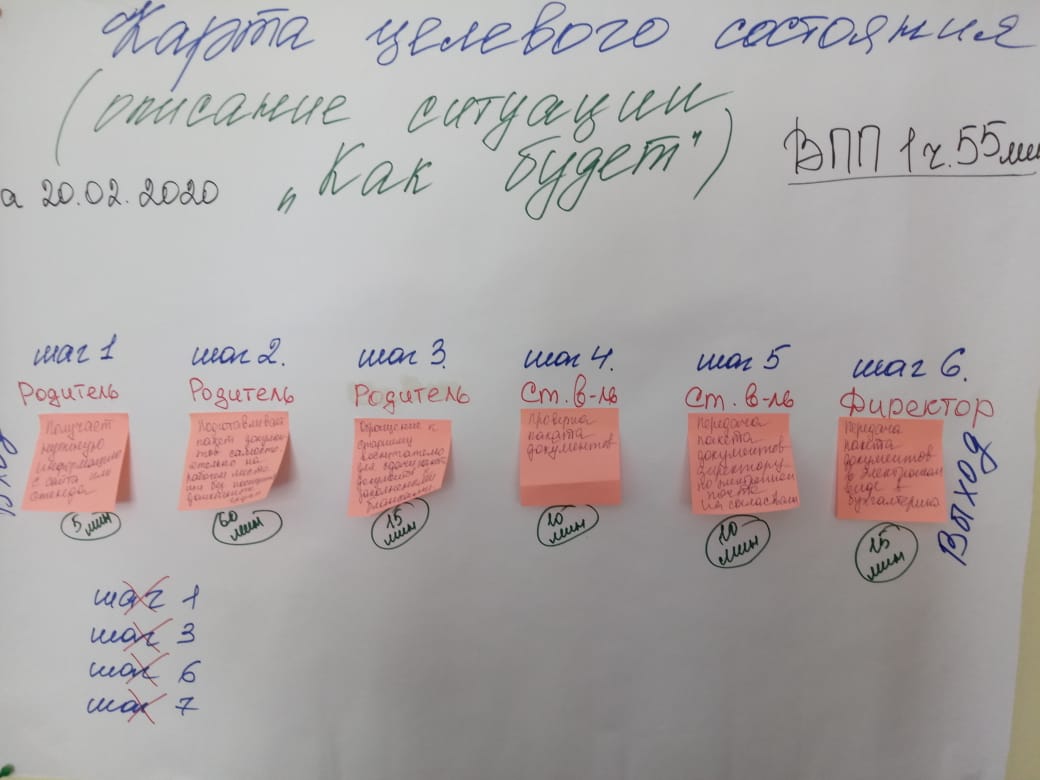 КАРТА ЦЕЛЕВОГО СОСТОЯНИЯ( описание ситуации « КАК БУДЕТ»)
На 20.02.2020 г.                                                                  ВПП 1ч.55 мин.
Шаг 2
Шаг 1
Шаг 5
Шаг 4
Шаг 6
Шаг 3
В
ы
Х
О
д
В
Х
О
д
Директор
Родитель
Родитель
Старший воспи-ль
Родитель
Старший воспи-ль
Передача пакета документов в бухгалтерию с секретарем
Передача пакета документов директору на согласование и подпись с секретарем
Проверка пакета документов и заполненных бланков
Обращение к старшему воспитателю для сдачи пакета документов с заполненными бланками
Подготавли-вает пакет документов самостоятельно на рабочем месте в ОУ или дома без посещения ОУ.
Получает нужную информацию по сбору пакета документов с сайта ОУ или с информационного стенда в ОУ
15 ми.
10 мин.
15 мин.
10 мин.
5 мин.
60 мин.
Шаг 1
Шаг 3
Шаг 6
Шаг 7
ПРОЕКТ «Сокращение времени оформления документов родителями »
БЫЛО
СТАЛО
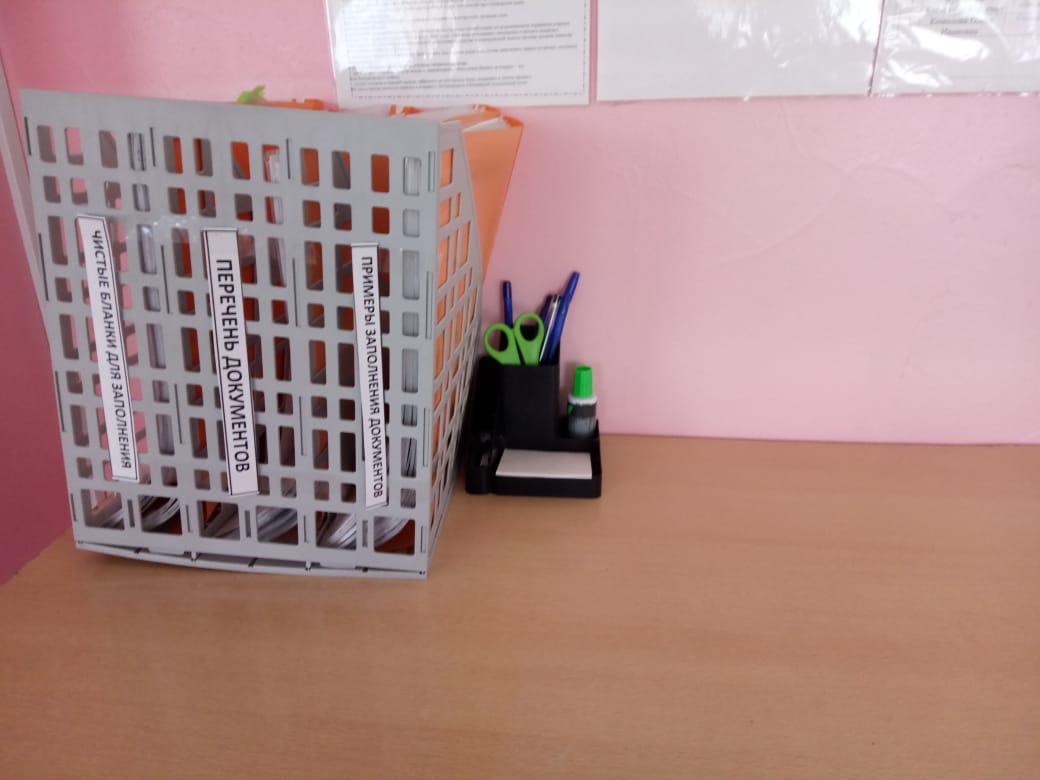 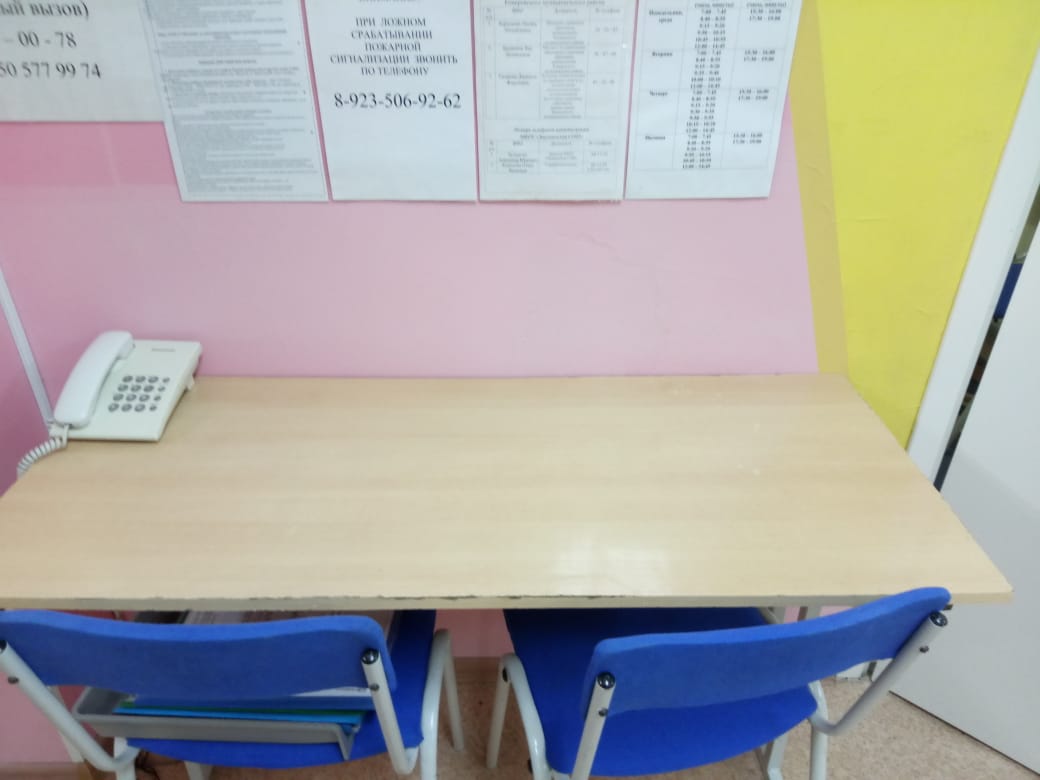 СТАЛО
БЫЛО
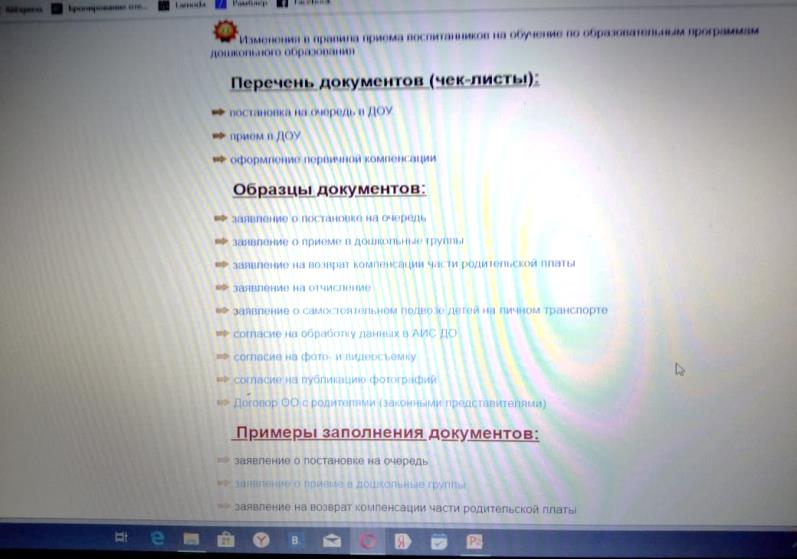 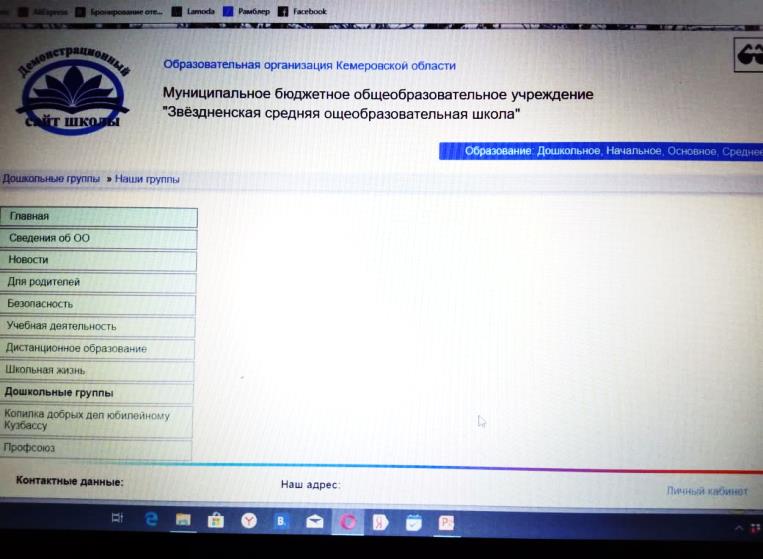 ПРОЕКТ «Сокращение времени оформления документов родителями »
БЫЛО
СТАЛО
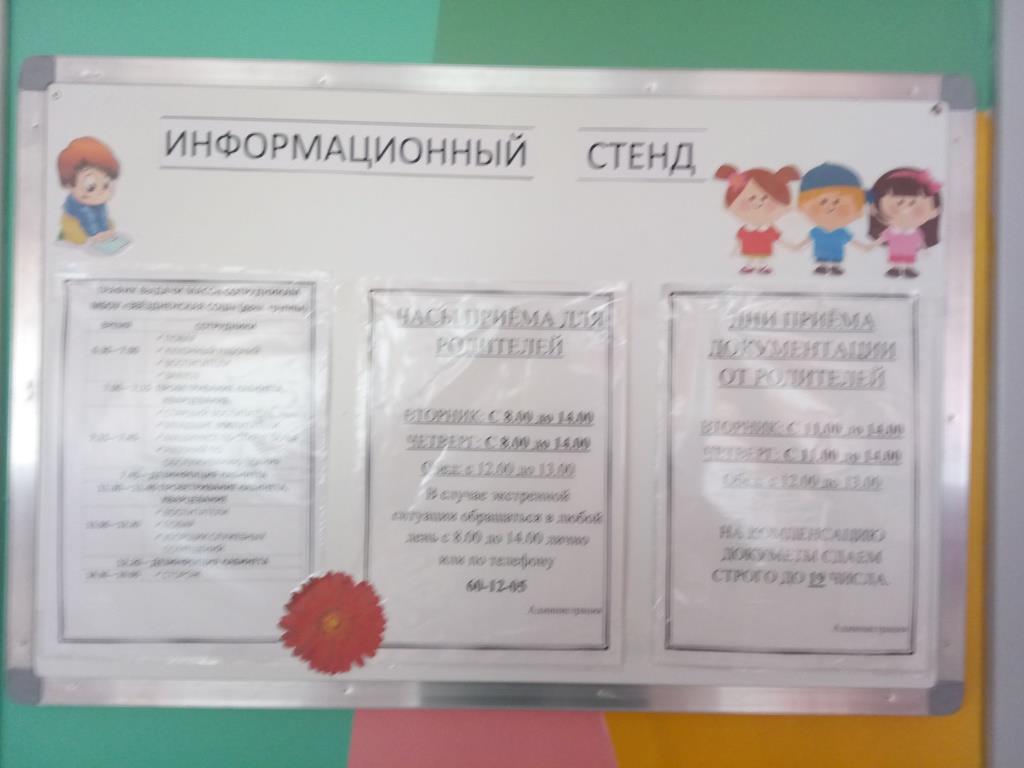 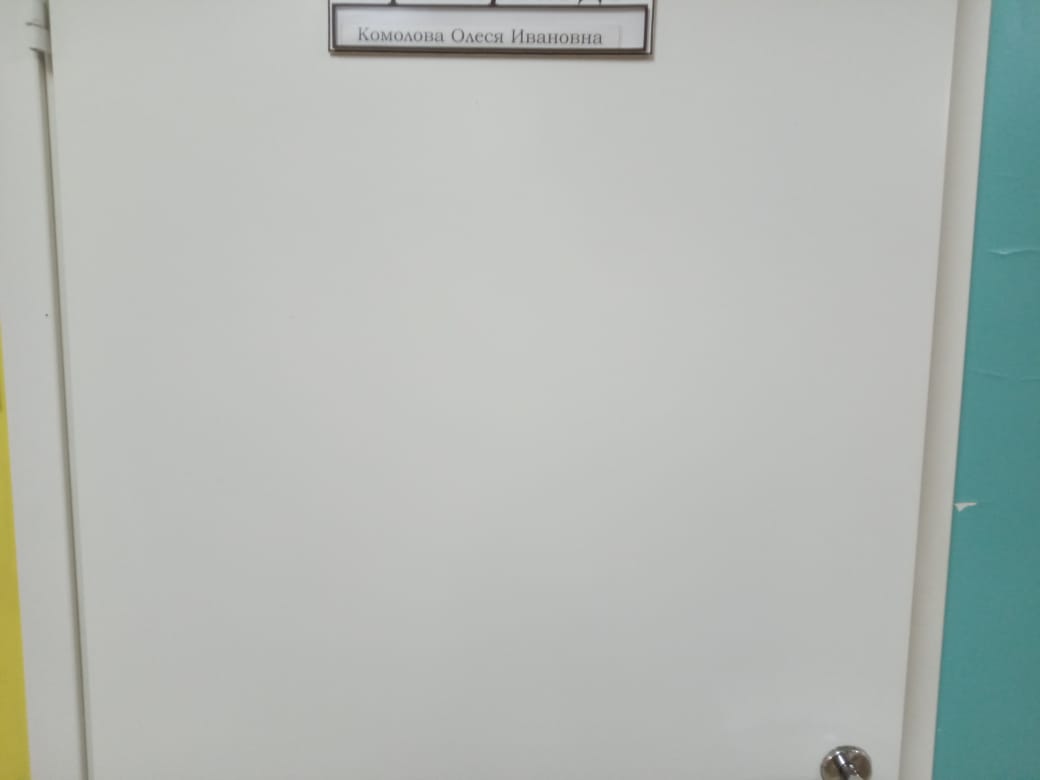 СТАЛО
БЫЛО
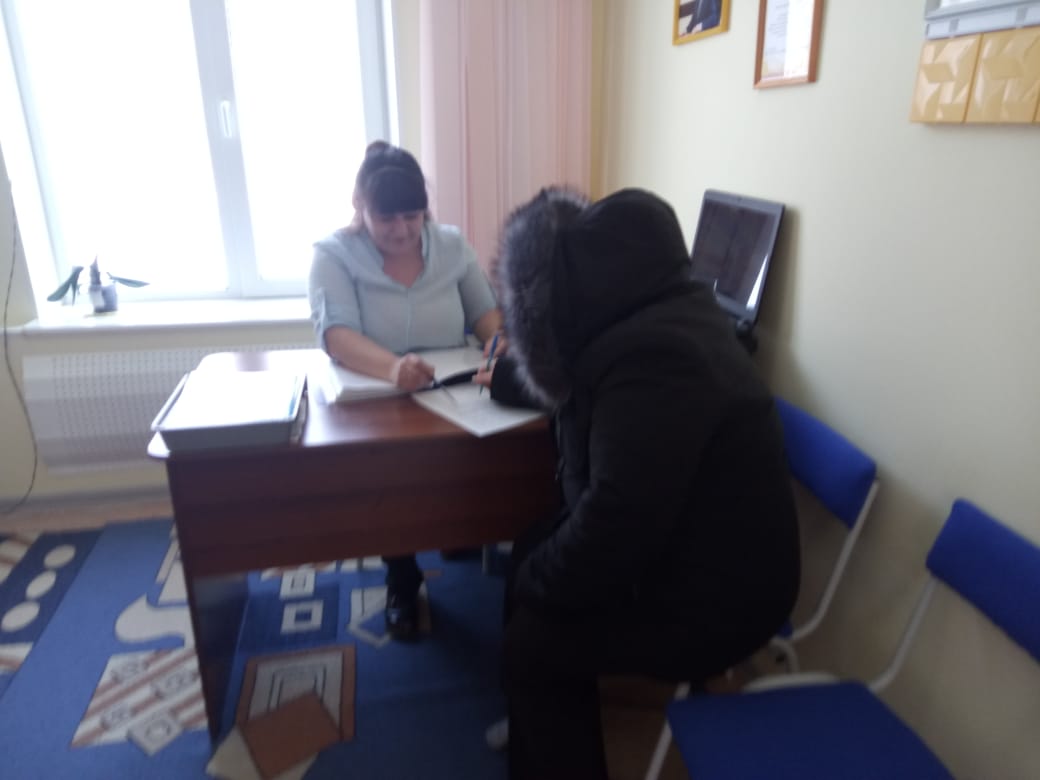 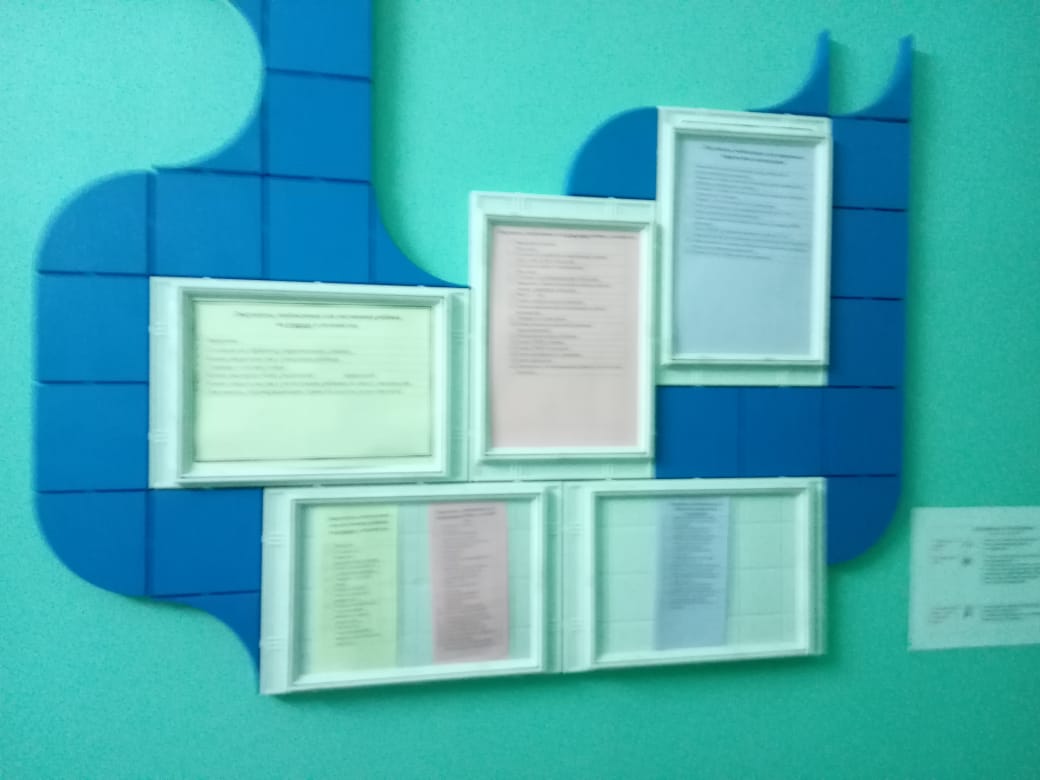 ПРОЕКТ «Сокращение времени оформления документов родителями »
Спасибо за внимание!
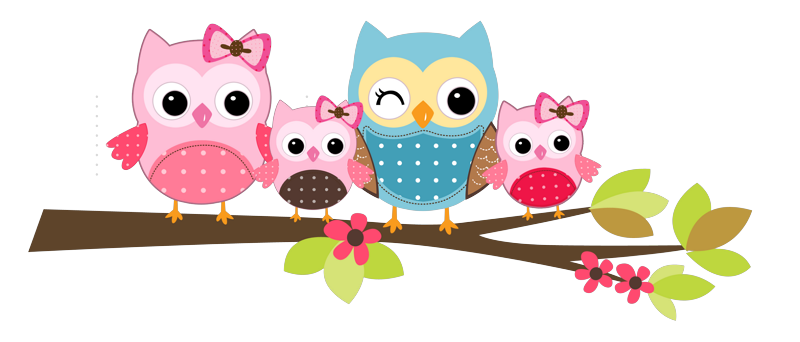